Figure 2 XbaI-PFGE dendrogram for 36 CTX-M-15-positive E. coli isolates from ST131 and a Spanish strain from ST648. ...
J Antimicrob Chemother, Volume 61, Issue 2, February 2008, Pages 273–281, https://doi.org/10.1093/jac/dkm464
The content of this slide may be subject to copyright: please see the slide notes for details.
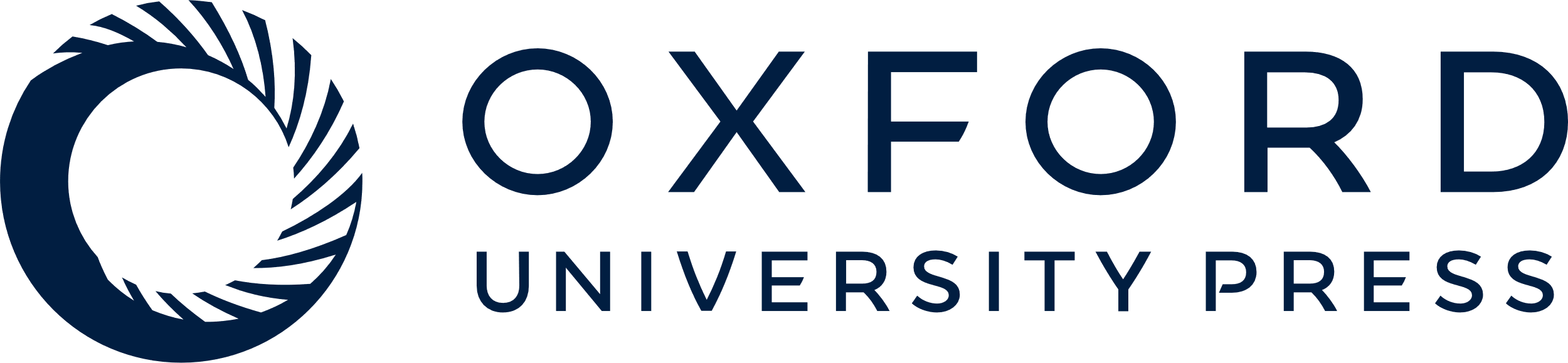 [Speaker Notes: Figure 2 XbaI-PFGE dendrogram for 36 CTX-M-15-positive E. coli isolates from ST131 and a Spanish strain from ST648. The dendrogram for the 37 isolates, as produced by the UPGMA algorithm based on Dice similarity coefficients, included 18 PFGE groups, as defined based on ≥85% similarity of PFGE profiles.


Unless provided in the caption above, the following copyright applies to the content of this slide: © The Author 2007. Published by Oxford University Press on behalf of the British Society for Antimicrobial Chemotherapy. All rights reserved. For Permissions, please e-mail: journals.permissions@oxfordjournals.org]